Урок по познанию мира
По теме: «Полезные ископаемые»

Подготовила:
Учитель начальных классов КГУ «Аккайинская ОШ»
Мисуно Татьяна Владимировна
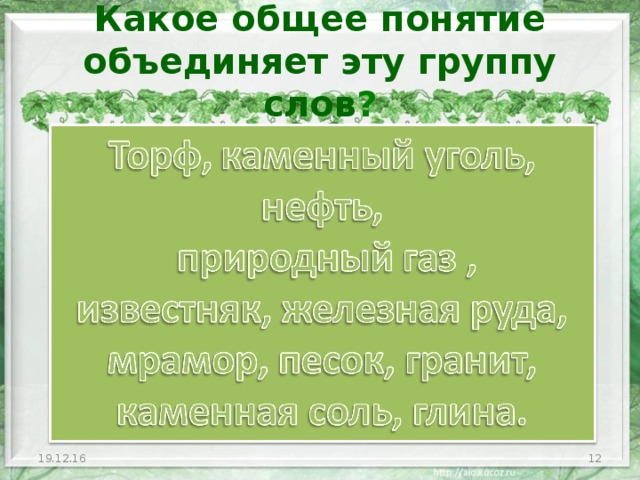 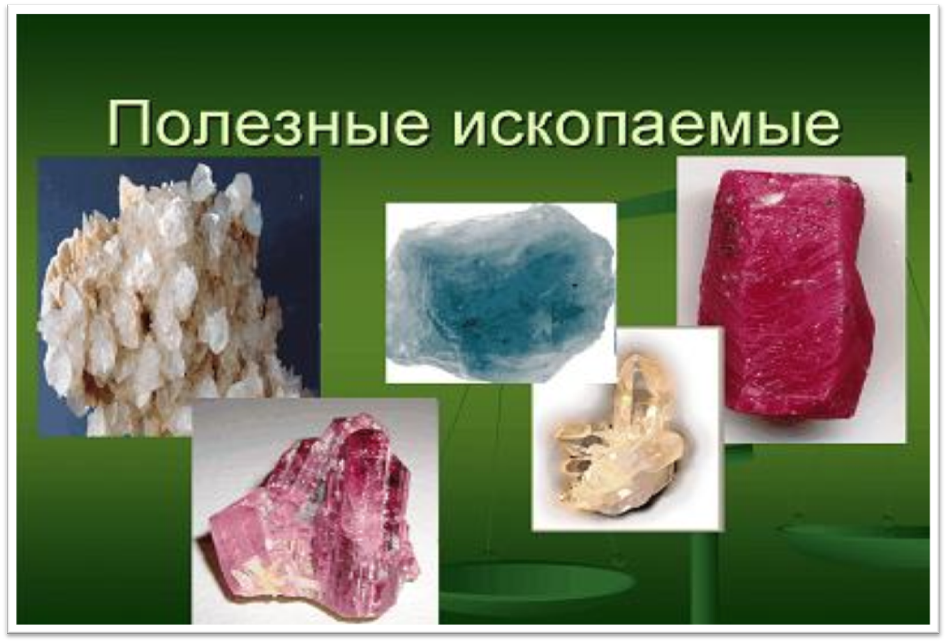 Организация ситуации успеха.

Над какой темой мы работали на протяжении нескольких уроков?

Что такое полезные ископаемые?

Сегодня заключительный урок по данной теме. В связи с этим , какие цели поставим на урок?
Критерии успеха:

повторить всё о полезных ископаемых;

закрепить знания о свойствах, о применении, умение  обозначать полезные ископаемые условными значками;

узнать что-то новое о полезных ископаемых;

проверить уровень усвоения знаний по теме.
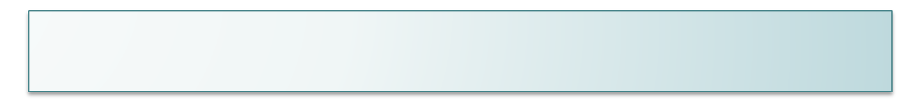 подумай
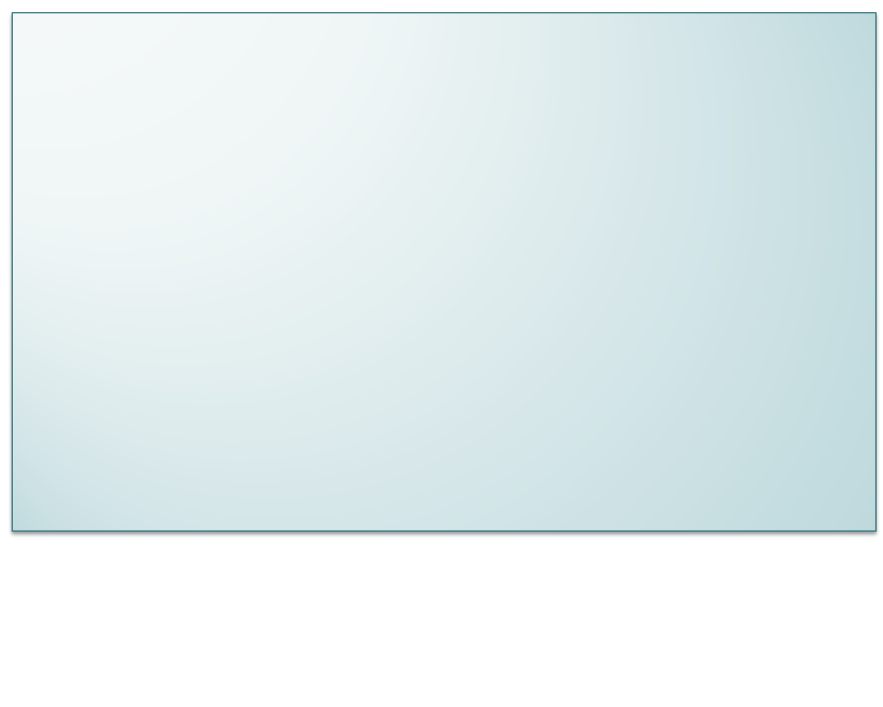 Что такое полезные ископаемые?

Для чего их добывают ?

Как их добывают ?

На какие группы делятся полезные ископаемые?
Полезные ископаемые
нерудные
горючие
рудные
Горные породы, из которых получают металл
Горные породы, которые используют в том виде, в котором они находятся в природе
Полезные ископаемые, которые горят и выделяют тепло
чёрные
жидкие
цветные
рыхлые
твёрдые
плотные
газообразные
рудные
нерудные
горючие
чёрные
рыхлые
жидкие
железная руда
песок
нефть
глина
твёрдые
цветные
плотные
каменный уголь
медь
фосфориты
бурый уголь
алюминий
известняк
свинец
ракушечник
газообразные
цинк
поваренная соль
газ
По свойствам определить полезные ископаемые и выбрать только свою группу…
№1
Мягкий металл красного или розоватого цвета. Легко обрабатывается, сплавляется с другими металлами…
№2
Пористый камень, состоящий из спрессованных морских раковин.
№3
Выходит из-под земли попутно с нефтью
№4
Рыхлая горная порода, образовавшаяся при разрушении гранита, входит в состав стекла и кирпича
№5
Маслянистая жидкость, хорошо горит, выделяет много тепла, не оставляет пепла
№6
Серовато-белый тяжёлый металл, легко куётся
№7
Твёрдая и плотная горная порода, которая образовалась на дне древнейших высохших морей и океанов
№8
Твёрдый камень чёрного цвета, имеет металлический блеск, хорошо горит
№9
Голубовато-серый металл. Устойчив к воздействию воды и воздуха.
Каменный уголь
гранит
глина
известняк
Железная руда
песок
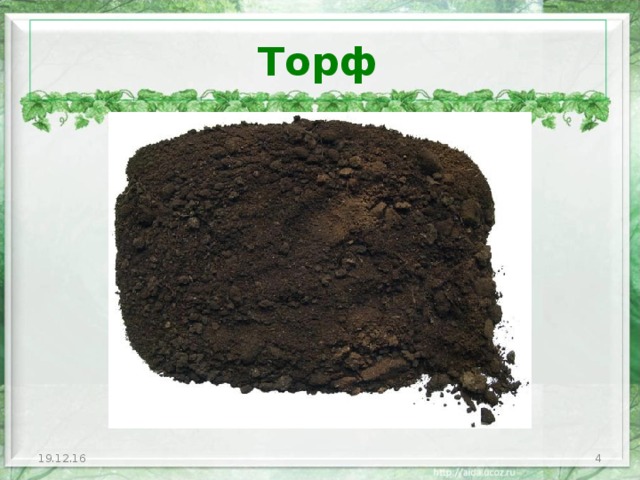 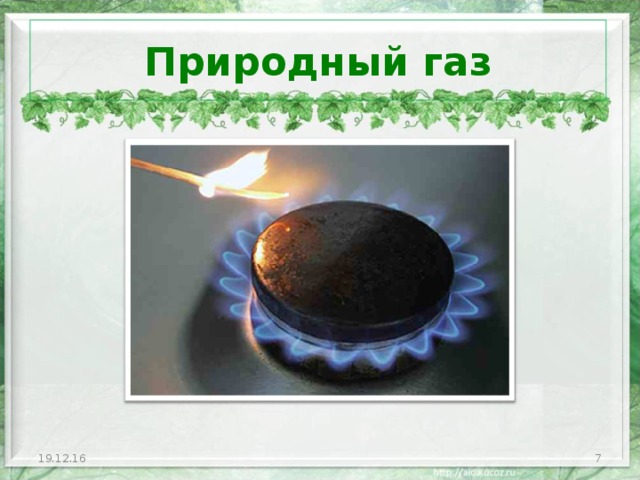 Медь
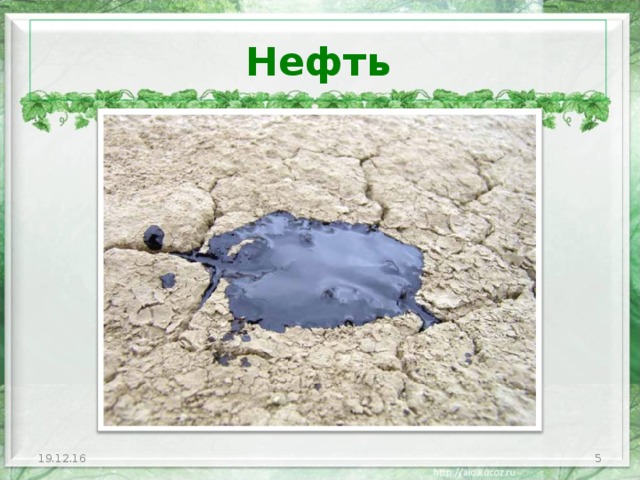 Каменная соль
Используется в химической и пищевой промышленности
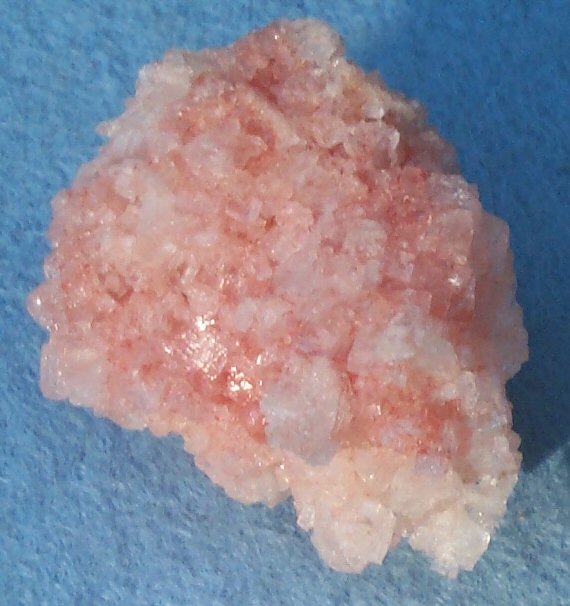 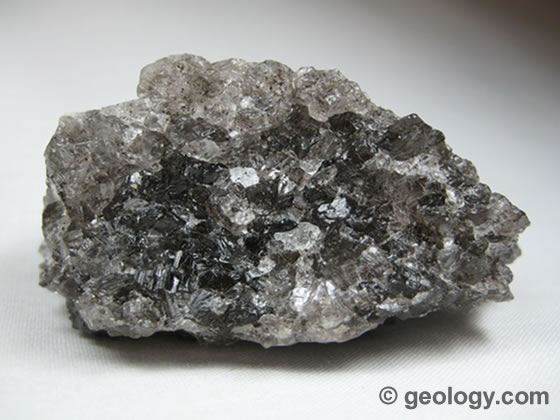 Шахта по добыче каменной соли
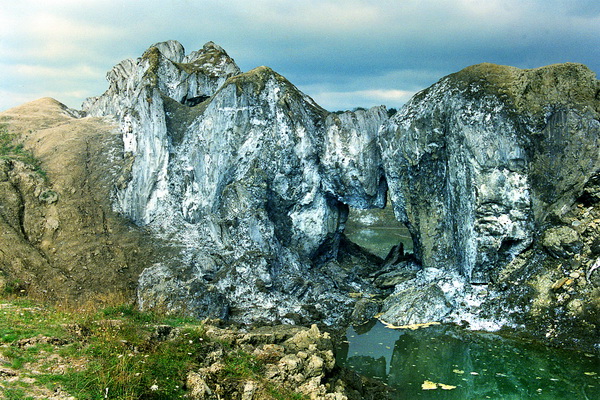 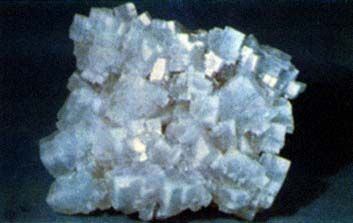 Полезные ископаемые
Люди какой профессии отыскивают месторождения полезных ископаемых в природе?

А) Врачи             Б) Строители     В) Геологи
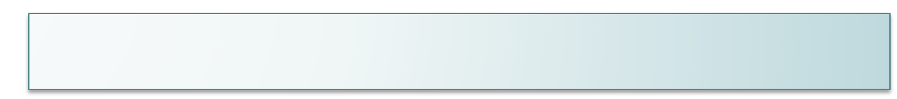 Проверь себя:
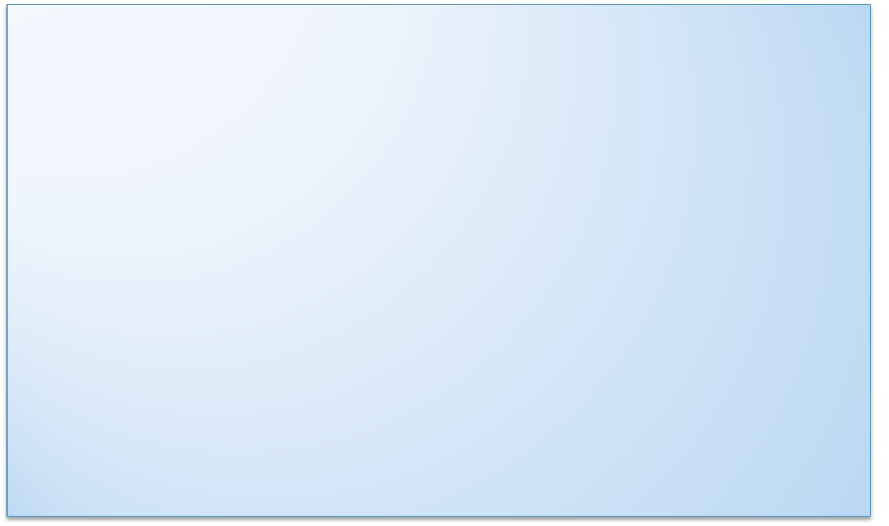 Приведи примеры полезных ископаемых.

Для чего люди добывают полезные ископаемые.

Что называют месторождениями?

Какие способы добычи полезных ископаемых тебе известны?
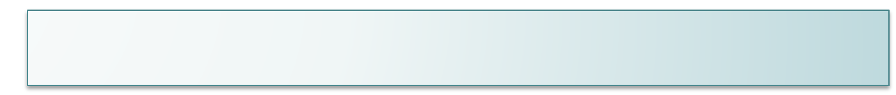 подумай:
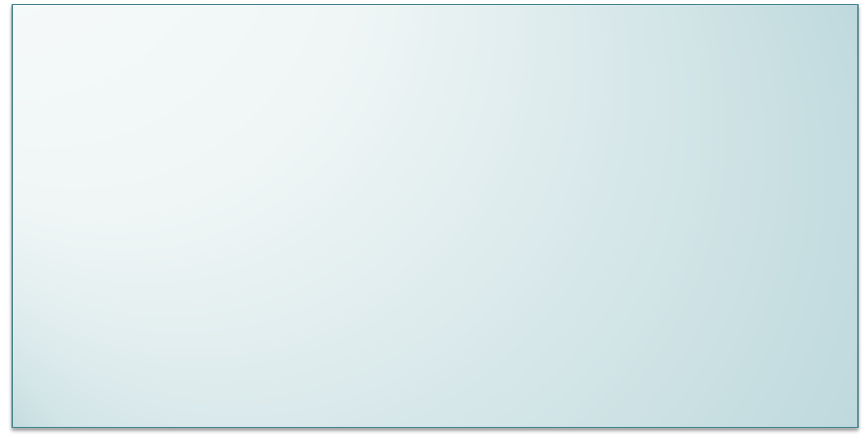 Почему добывать полезные ископаемые 
  становится всё труднее и труднее.
 
Как вы думаете, могут ли иссякнуть полезные
  ископаемые на нашей планете
III этап: Рефлексивно-оценочный.

Достигли ли целей урока? 

Какие знания повторили? Какие умения закрепили?

Что нового узнали о полезных ископаемых?


Отметьте на шкале знаний.